Agenda
• Meet the Teacher
• Class Schedule
• Class Expectations
• Boost
• Grading and ”Wednesday Folders
• Questions
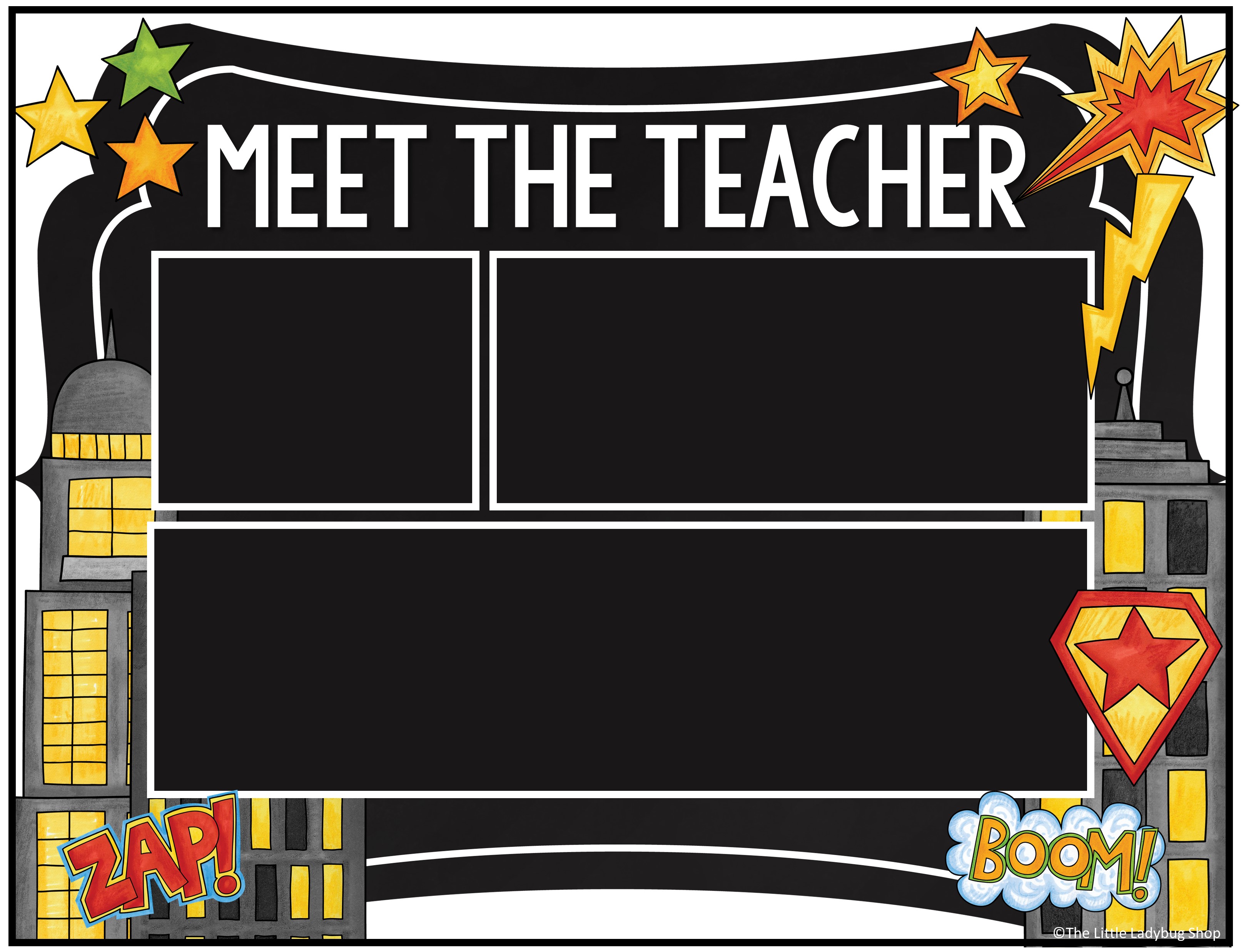 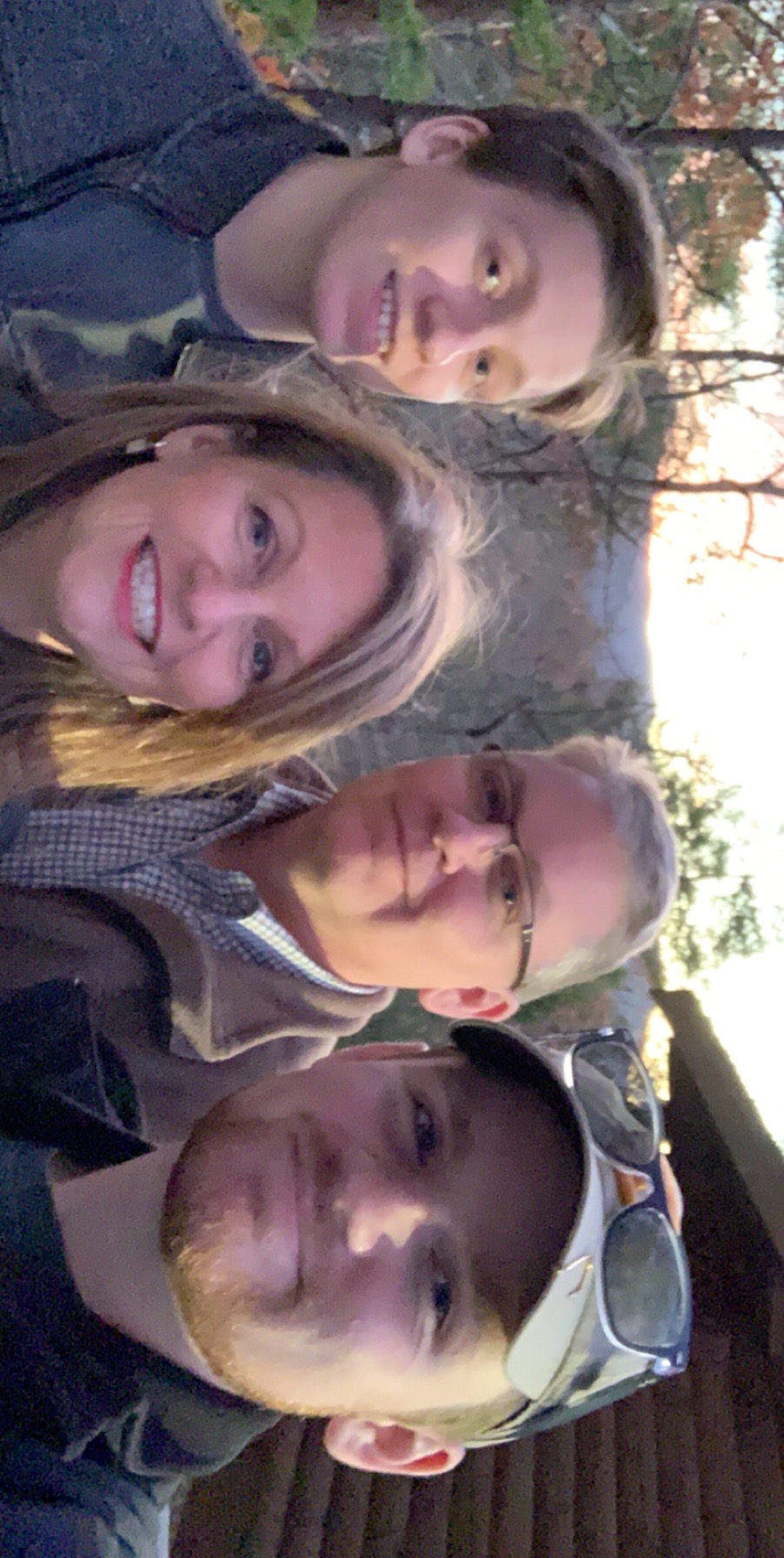 Mrs. Katherine Reed
Best Email Address
mrskreed505@gmail.com
ELA /Sci/- Mrs. Reed  –reedka@scsk12.org 

Math/Soc. St. - Mrs. McClusky 
                                       –mccluskya@scsk12.org
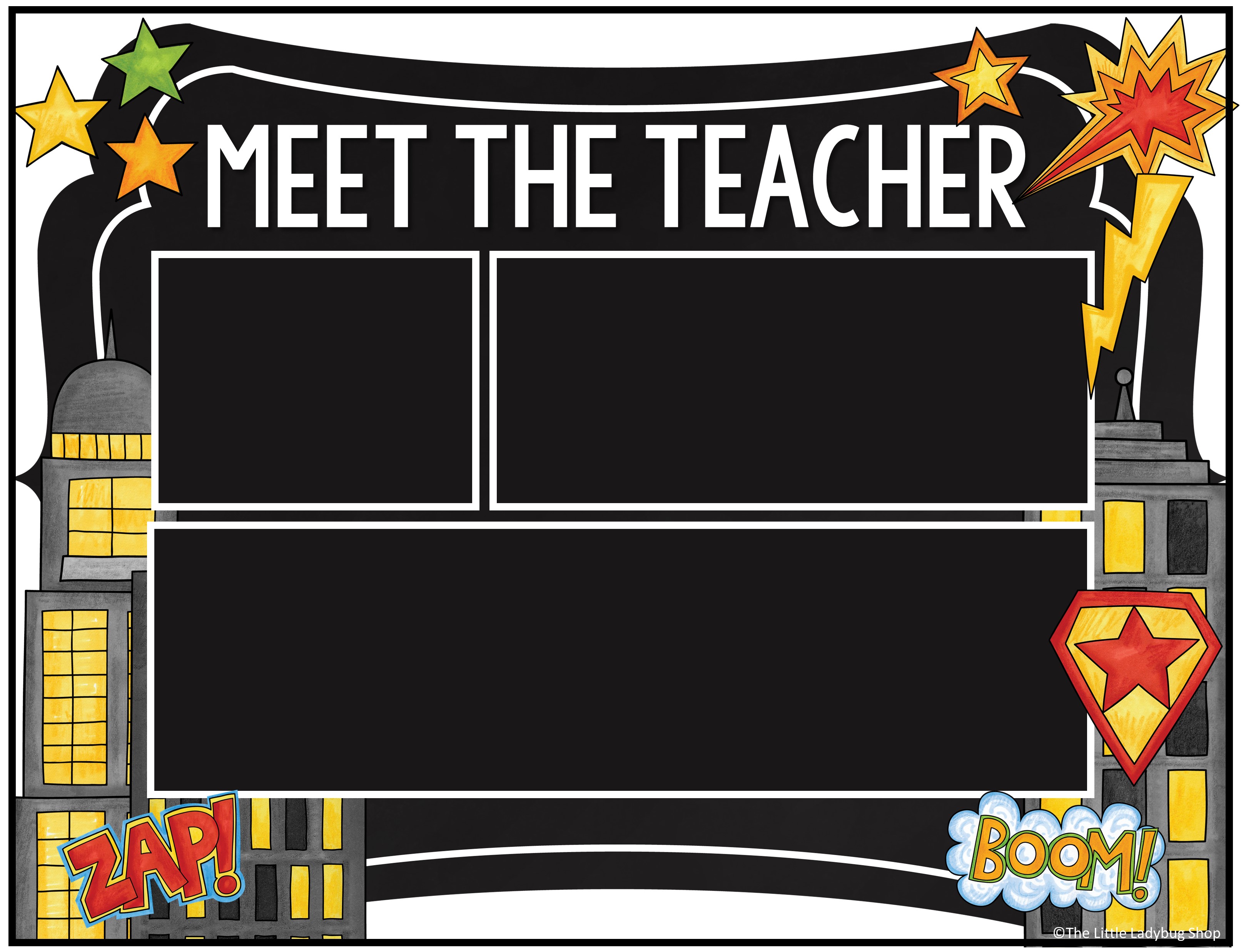 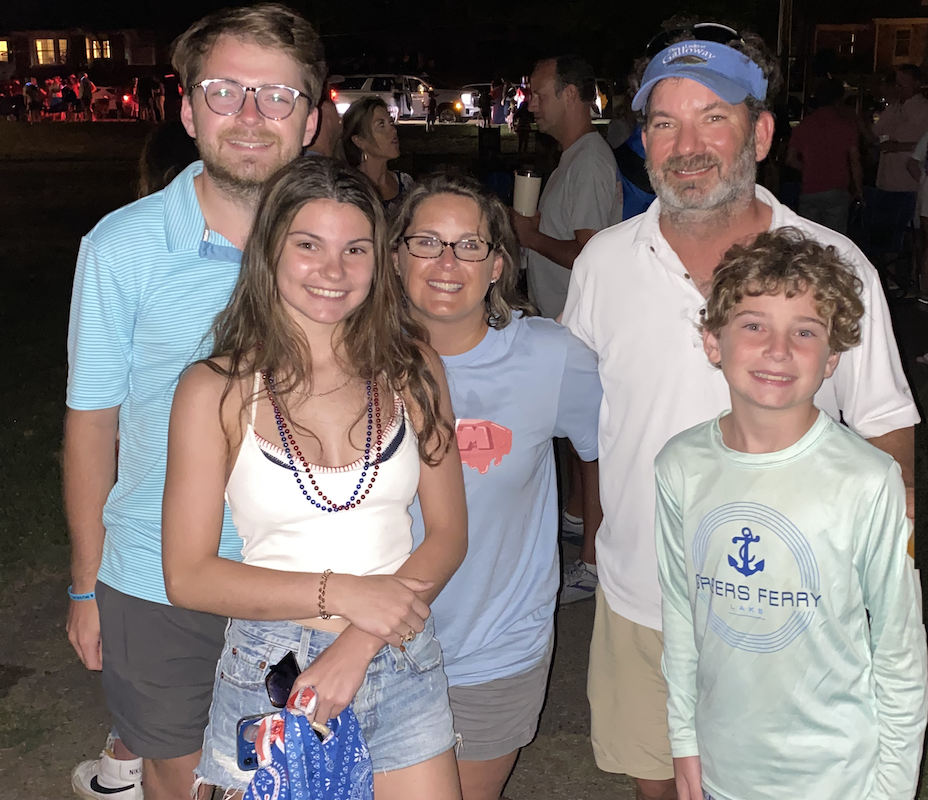 Mrs. Angela McClusky
Email Address
mccluskya@scsk12.org
Math/Social Studies Mrs. McClusky

ELA/Science- Mrs. Reed
[Speaker Notes: 3 kids ages 23, 16 and 10 Charlie use to attend school here]
Binders
This is a great place for students to keep everything organized.

		agenda book-coming soon
		homework
		pencil pouch
		study guides
		blank paper
		assignments
		passwords-log in information
		class schedule
Boost
This is a 45 minute period during which your child will receive differentiated instruction.

It is designed to create growth for all students.

Students will rotate between teachers to receive intervention or enrichment in ELA or Math.
Grading Scale
A- 90-100    Test grades count 45%
B- 80-89      Daily Grades count 40 %
C- 70-79       Homework –5 %
D- 60-69       Projects—5%
F- Below 60   Participation 5%
Grading EXPECTATIONS
* For every day you are absent you will receive a day to allow make up assignments. 
Example: absent 2 days, assignments will be due two days after the absence.

* Late work, excluding absences, will be marked with zeros until it is turned in.
10 points will be deducted per day until the assignment is turned in. Math study guides can not be turned in late. No exceptions. 

* Starting second semester 20 points will be deducted for late work per day.
Homework
Expectations
Mon. -Science or Soc. Studies
Tues.- Math
Wed.-ELA  (Common Lit. Com)
Thurs.-study for weekly tests

If classwork isn't completed,
 it may be assigned for homework.
Homework
• Math homework will consist of IXL skill practice. Students will need to practice assigned skills for 15 minutes with 80% mastery or higher.
Students who do not finish classwork will need to complete it for homework that night
Positive Attitude

Character Pledge

Fabulous Four
		• A- act safely
		• B- be responsible and respectful
		• C- care for yourself, others and the 				environment
		• D- do your best at all times
“Wednesday Folders”
Wednesday folders will go home weekly. You may also log in to Power School often to check your child’s grades.
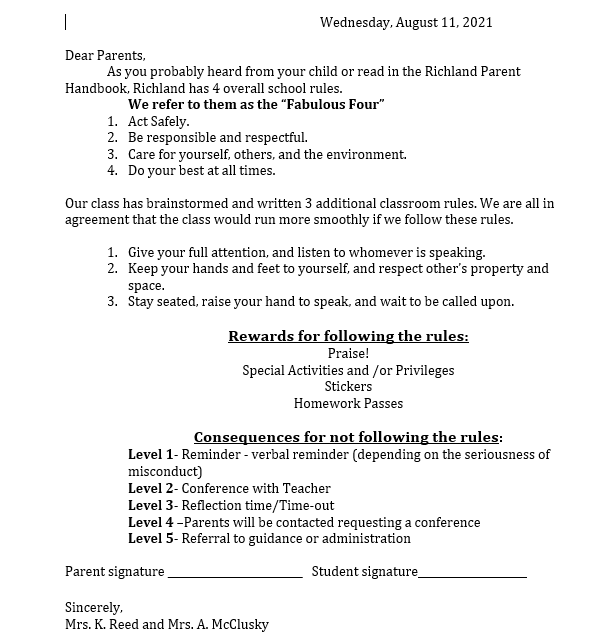 Weekly Conduct 
E 
G 
S 
N 
U
“Wednesday Folders”
Conduct /Behavior
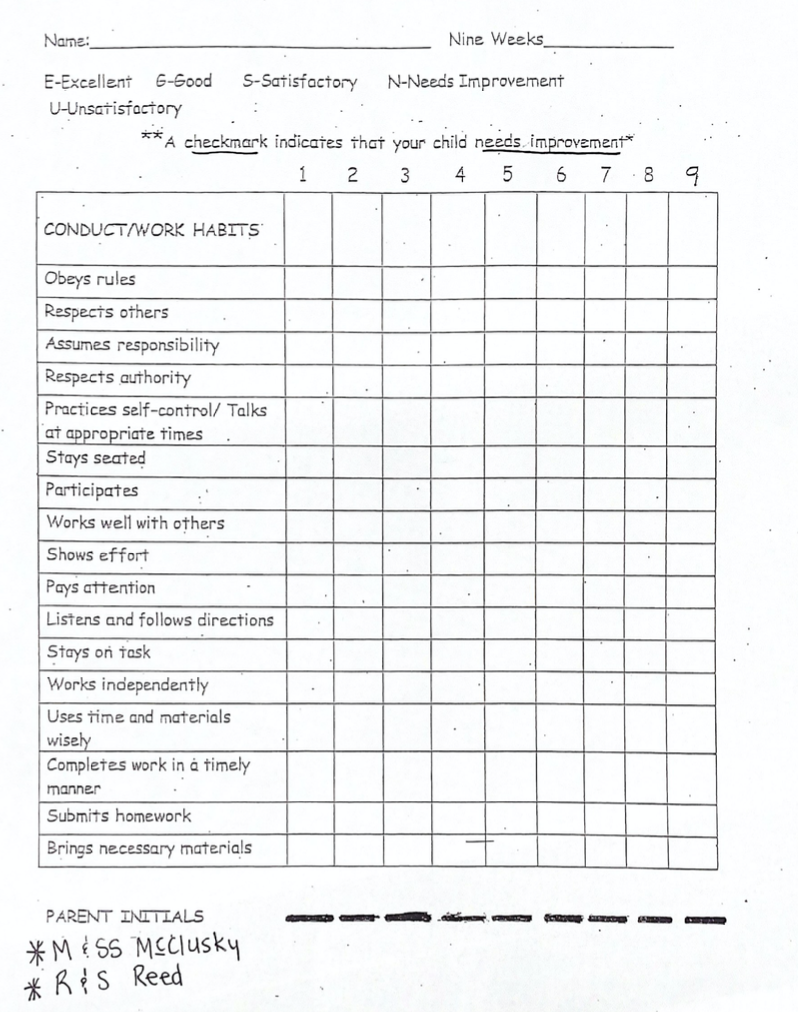 All students will need to bring their devices and chargers to school  everyday.
Please charge devices nightly.
We will provide a weekly update on the Richland website. Click on your homeroom teachers page and you can view our combined weekly update.
We will be taking 3 I-ready test throughout  the school year.

TNREADY will be given at the end of April.
Please contact your chosen middle school to determine what test and cut score they are using for admission.

 Also remember, some schools only accept one "B" on a student's 5th grade transcript.
9/8 Parent/Teacher Conference 3:30-6:30
(Teacher Selected Conferences only)

2/16 Parent/Teacher Conference 3:30-6:30

You will be able to sign up through 
Sign Up Genius
***Conferences can be scheduled as needed through the year. Contact the teacher directly to schedule.
We will have field trips this year.  One in town and one out of town. Chaperones for the out-of-town trip must have a current 2022, Level 3 background check.
Each class will need two parents to be our room parents. 

Duties: Parents will help with class parties and activities throughout the year.
Note went home yesterday.
Remind App for 
Mrs. Reed
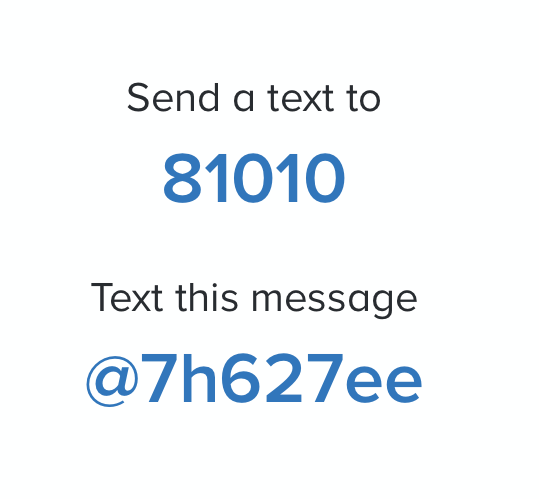 @b633c4
Remind App for 
Mrs. McClusky
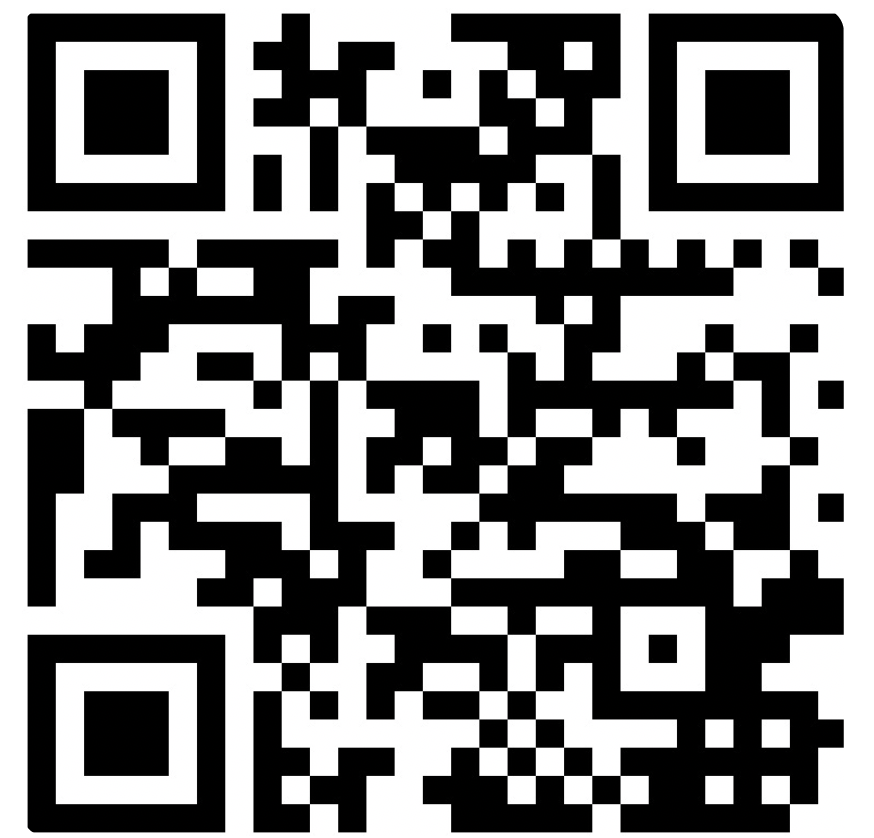 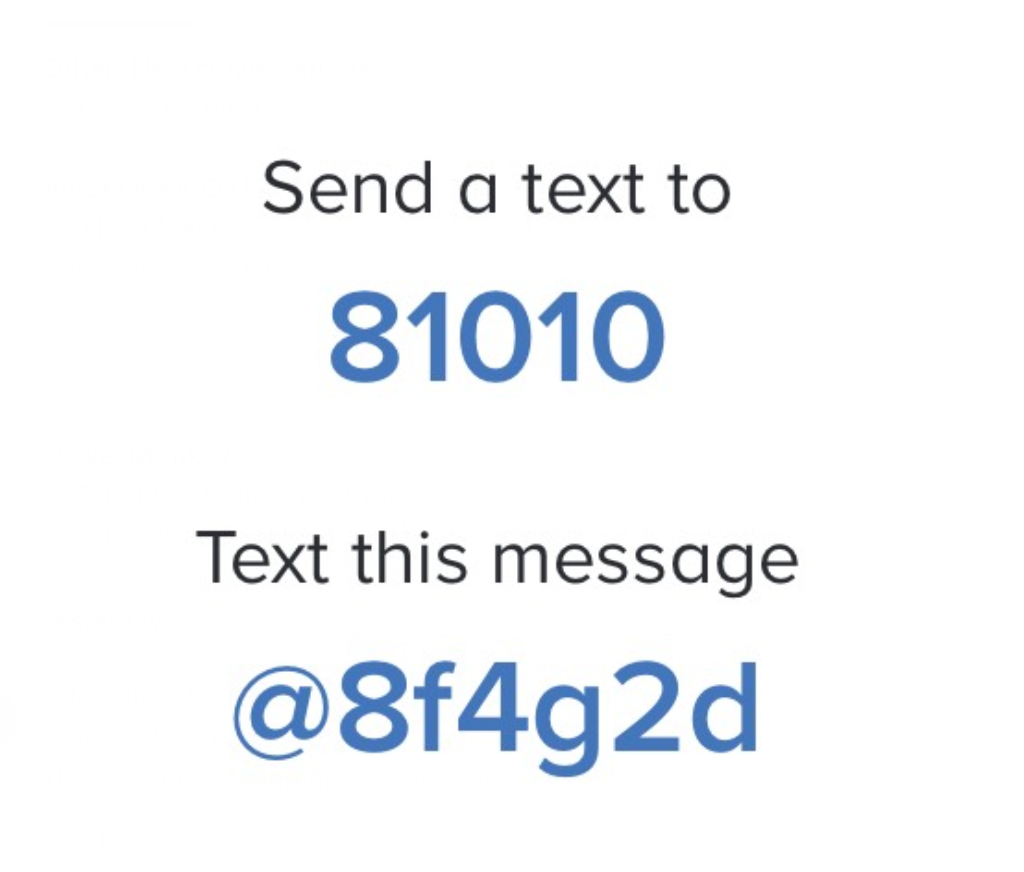